GENDER EQUALITY PLAN
of
European Regional Framework for Cooperation 
(ERFC)
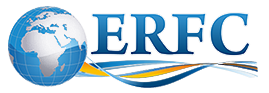 CONTENTS
Introduction
Scope
National & International standards & policies
Initiatives
Conclusion
INTRODUCTION
ERFC is highly committed to gender equality and actively supports actions against gender discrimination. Since 2009, ERFC has been devoted to equal rights and opportunities between genders. 
In this context ERFC, as an NGO that promotes cooperation and innovation, moves further into committing to gender equality by adopting a Gender Equality Plan that embeds its values while at the same time fully abides with international and European standards.
SCOPE
The general purpose of the Policy is to promote and guarantee the equal rights of all employees regardless their gender and to protect them from all forms of maltreatment, exploitation and unequal treatment. 
In this context, all ERFC’s team members will be devoted to the embracement and promotion of equality in all aspects of business life.
The present plan will work as a practical guide that will provide both instruments for improving the already existing practices and creating new tools of identifying and measuring progress. More specifically this Gender Equality Plan establishes ERFC’s commitment to:
Promoting gender equality among its employees and partners. Everyone shall be treated equal regarding working conditions and career opportunities. 
Maintaining equality and inclusion into all company’s policies and processes. 
Eliminating all forms of discrimination against women at all stages of professional life.
Supporting the development of women’s career perspective. 
Promotion of equal opportunities when recruiting new staff.
Establishing a zero-tolerance culture towards gender violence. 
Creating a safe workplace where women feel comfortable enough to communicate their needs. 
Implementing innovative practices for the capacity building of all employees on Gender Equality in order to eliminate any unconscious biases. 
Continuously evaluating and monitoring all aforementioned commitments.
INITIATIVES
ERFC commits to always look for projects that are promoting gender equality. ERFC is currently the project partner for GREENLAND , a European project funded by the EU under the ENI CBC Med programme. Among the target groups of the project are women who face unemployment and the objective is to provide them with marketable skills in the Green and Circular Economy, with the potential to generate thousands of jobs. 
ERFC commits to organize trainings on a wide variety of issues for the personnel
ERFC commits to research on each employee’s educational needs. Participation in awareness events that support women empowerment
CONCLUSION
Among ERFC’s core values is trust and respect. The already existed equal respect with which all ERFC’s members are being treated, is now established with this Gender Equality Plan.
ERFC’s Plan, will work towards fostering and enhancing policies that support equal treatment of women in all aspects of professional life. Thus, this Plan wishes to further develop the company’s innovative spirit towards applying policies that can enforce social change.
This plan wishes to work as an example of promotion of women rights and support of women empowerment in the business world.
SIGNATURE
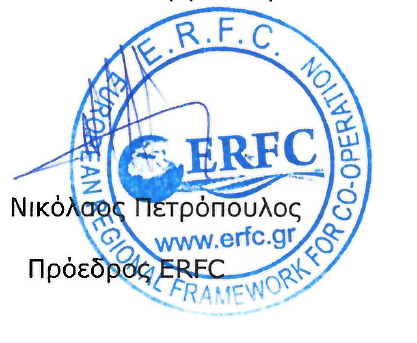